Unit 5 Good manners
Welcome to the unit
WWW.PPT818.COM
Do you have good manners?
Smile
Good morning
Thank you
Sorry
Hello
Doing the right things in the public places.
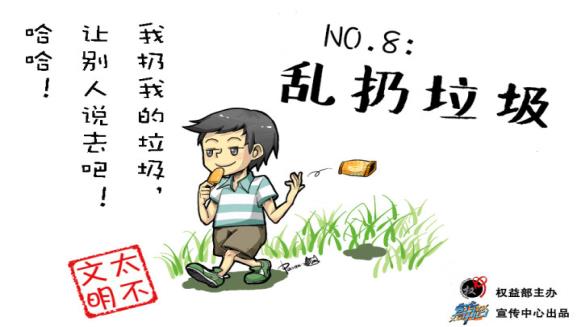 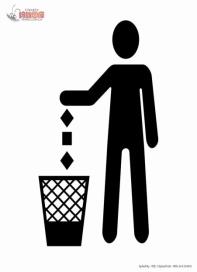 We can’t drop litter everywhere!
We should drop litter into the rubbish bin!
litter  [‘lɪtə] n.[U]垃圾，杂物
Doing the right things in the public places.
Can you cross the road like this way?
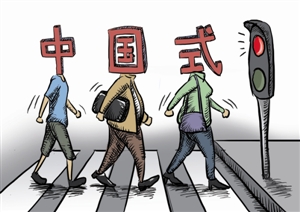 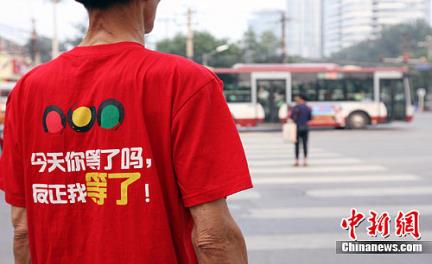 We should obey traffic rules.
/ə’bei/ 遵守，顺从
Can we jump the queue like this way?
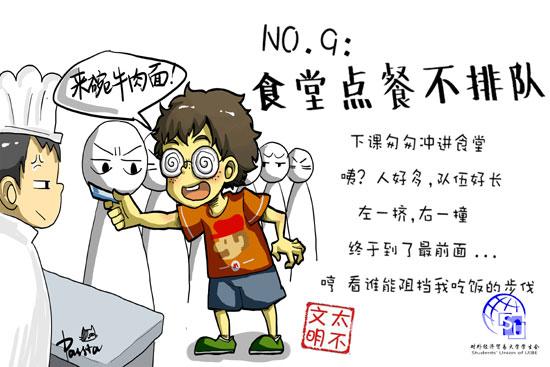 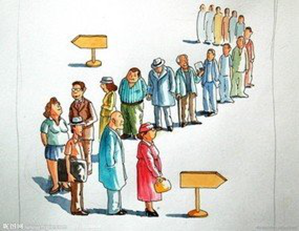 jump the queue
queue for our turn
/kju:/ (人、车等)排队等候
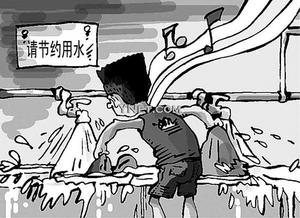 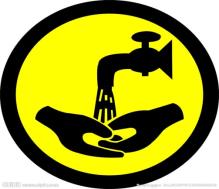 leave the taps running
Save water
/tæp/ 水龙头，旋塞
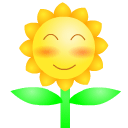 Good manners in the library
1. What should you do in the library?
We should keep quiet, keep the library clean and put books back after reading.
2.What should you not do in the library?
We shouldn’t drop litter everywhere.
 We can’t chat and eat in the library.
Please complete the form.
quiet
Good manners
clean
put
back
eat
Bad manners
drop   litter
write
Manners  in different places.
A: Can we …?   
B: No , we can’t. We should…. 
A: Can we…?   B:  Yes, …
……
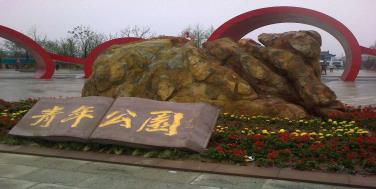 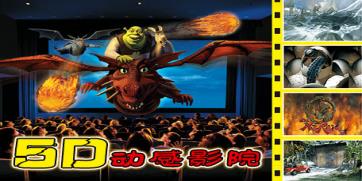 At the cinema
At the park
Team work
Write down more right things and wrong things in the video as possible as you can.
Watch the video and answer questions.
1. What does Eddie teach Hobo?
2. What does Eddie really want from Hobo?
Listen, see and answer  the questions.
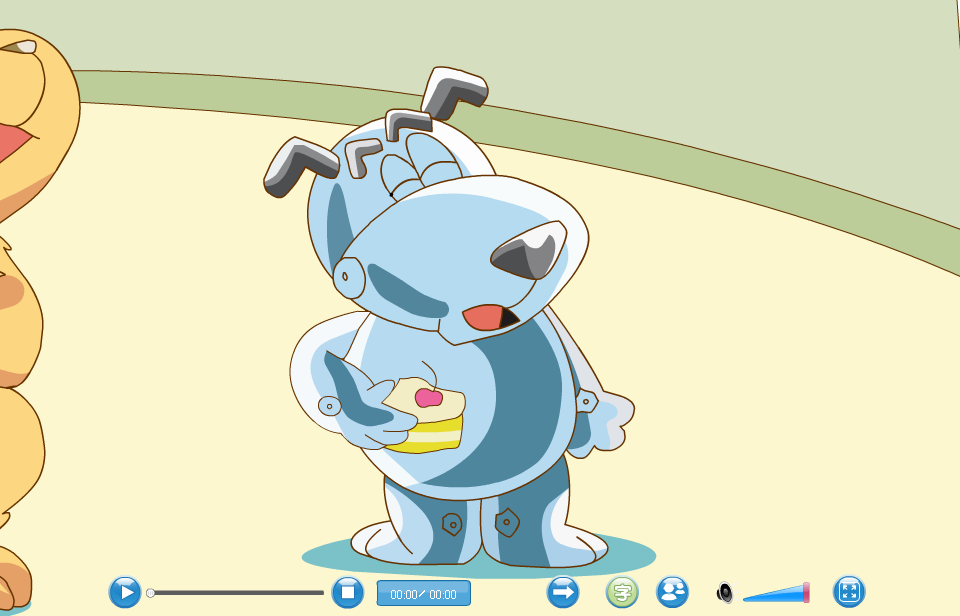 Role play
Role play
Watch the video and answer questions.
1. What does Eddie teach Hobo?
First, share your things with others.
Second, don’t cut in on others. 
Always wait politely.
/pə’laitli/礼貌地
2. What does Eddie really want from Hobo?
He wants to eat Hobo’s cake.
Role play
Listen, see and answer  the questions.
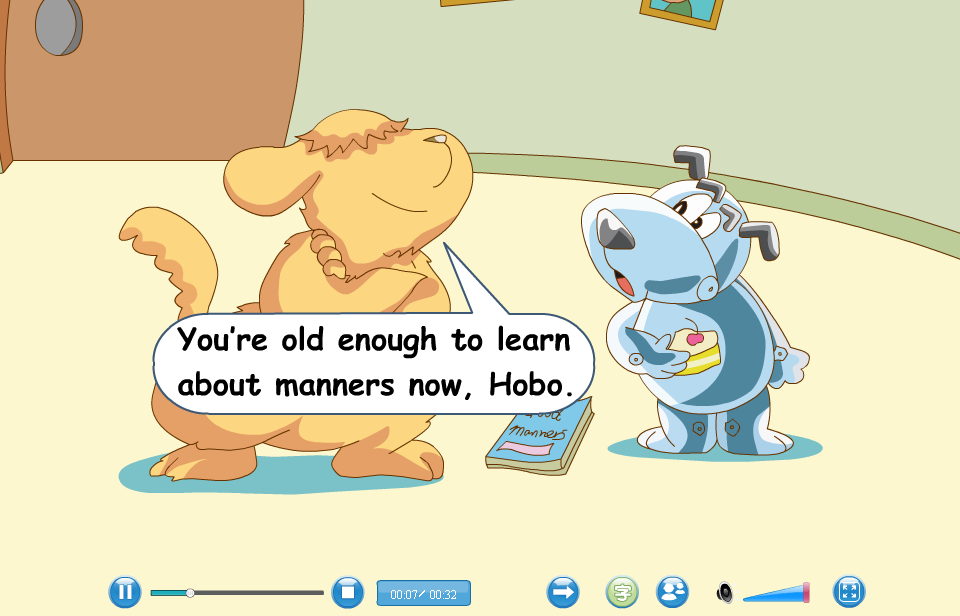 Role play
Role play
Lines(台词)
Eddie: You’re old enough to learn about manners, Hobo.
Hobo: Eh? What do you mean?
Eddie: First, always share your things with others. Second…
Hobo: Hey, that’s my cake!
Eddie: Second, don’t cut on others. Always wait politely.
Hobo: You should learn about manners too.
   You’re never too old to learn.
/pə’laitli/礼貌地
Fill in the blank.
Eddie tells Hobo that he is old _____    to learn about manners. Hobo doesn’t ___________what Eddie means. Eddie starts to _____ hobo some good manners. First, Eddie asks Hobo to always _____ things with others. While saying so, he takes the _____ from Hobo’s hand.
enough
understand
teach
share
cake
Hobo is surprised, and he shouts, “Hey! That’s my _____ !” But Eddie asks Hobo to always _____ politely instead of _____ in on others.
   Hobo is very _____ . He thinks Eddie  should learn about manners too.
cake
wait
cutting
angry
Discussion
May day is coming. What should you do and should not do when you go travelling?
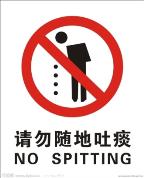 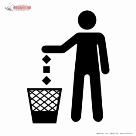 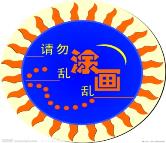 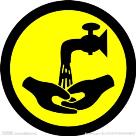 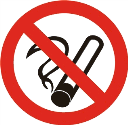 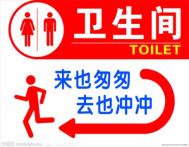 Homework
Have a summary(总结)about good manners you have known. 
Find out your bad manners and know how to get rid of(改正) them.
Never too old to learn!
Thank you!